Technology and Industry/Business
Daniel Hao Tien Lee
http://danieleewww.yolasite.com/2015-mgb070.php
danieleewww@gmail.com
What you want from this course!
Given and Take!
or Take Lead and Explore!
How Do You Define Technology!
Your Definition
The Merriam-Webster Dictionary offers a definition of the term: "the practical application of knowledge especially in a particular area" and "a capability given by the practical application of knowledge".
Technology can be most broadly defined as the entities, both material and immaterial, created by the application of mental and physical effort in order to achieve some value.
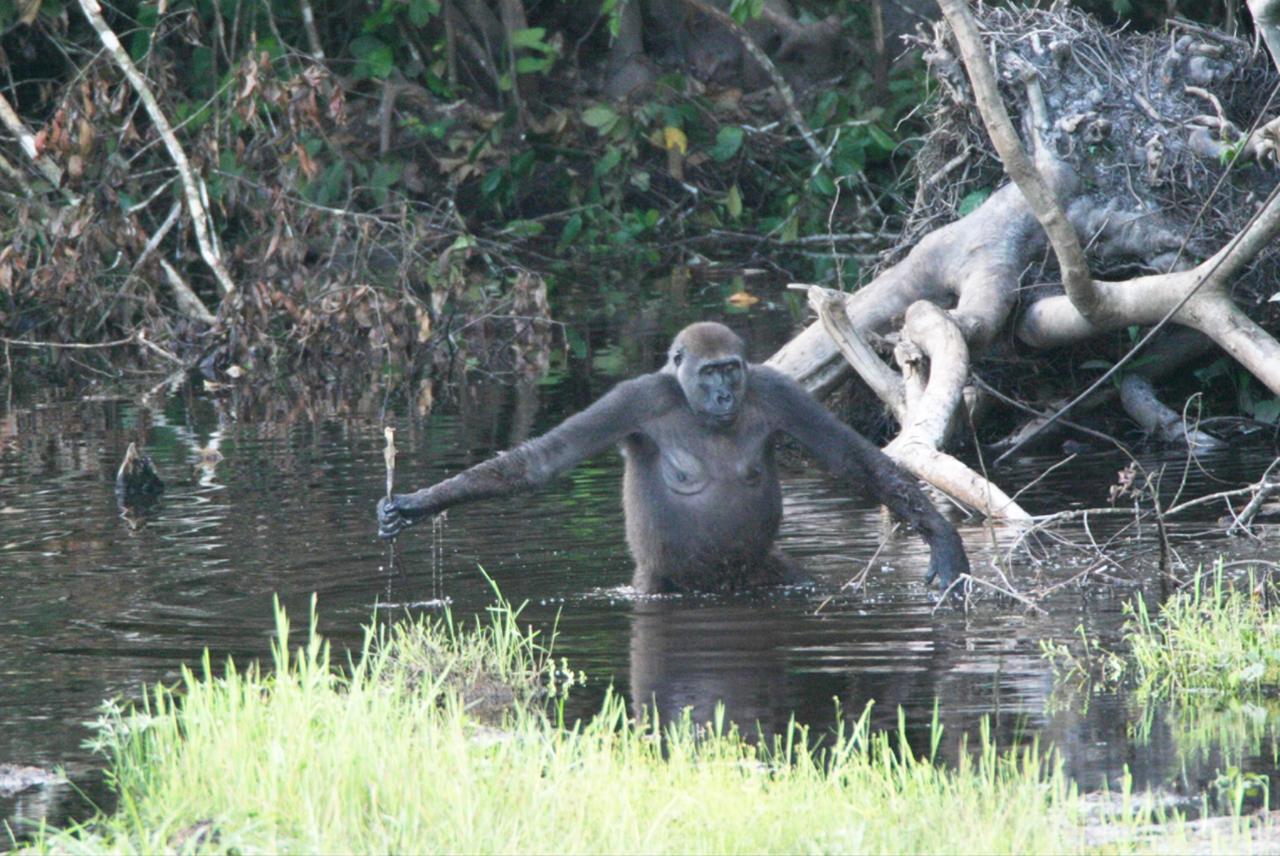 Wild Gorillas Handy with a Stick. PLoS Biology Vol. 3/11/2005, e385 doi:10.1371/journal.pbio.0030385
Technology and Industry/Business
Why this!
Interests….
Philosophy 
Romantic understanding
Classic understanding
Romantic Understanding
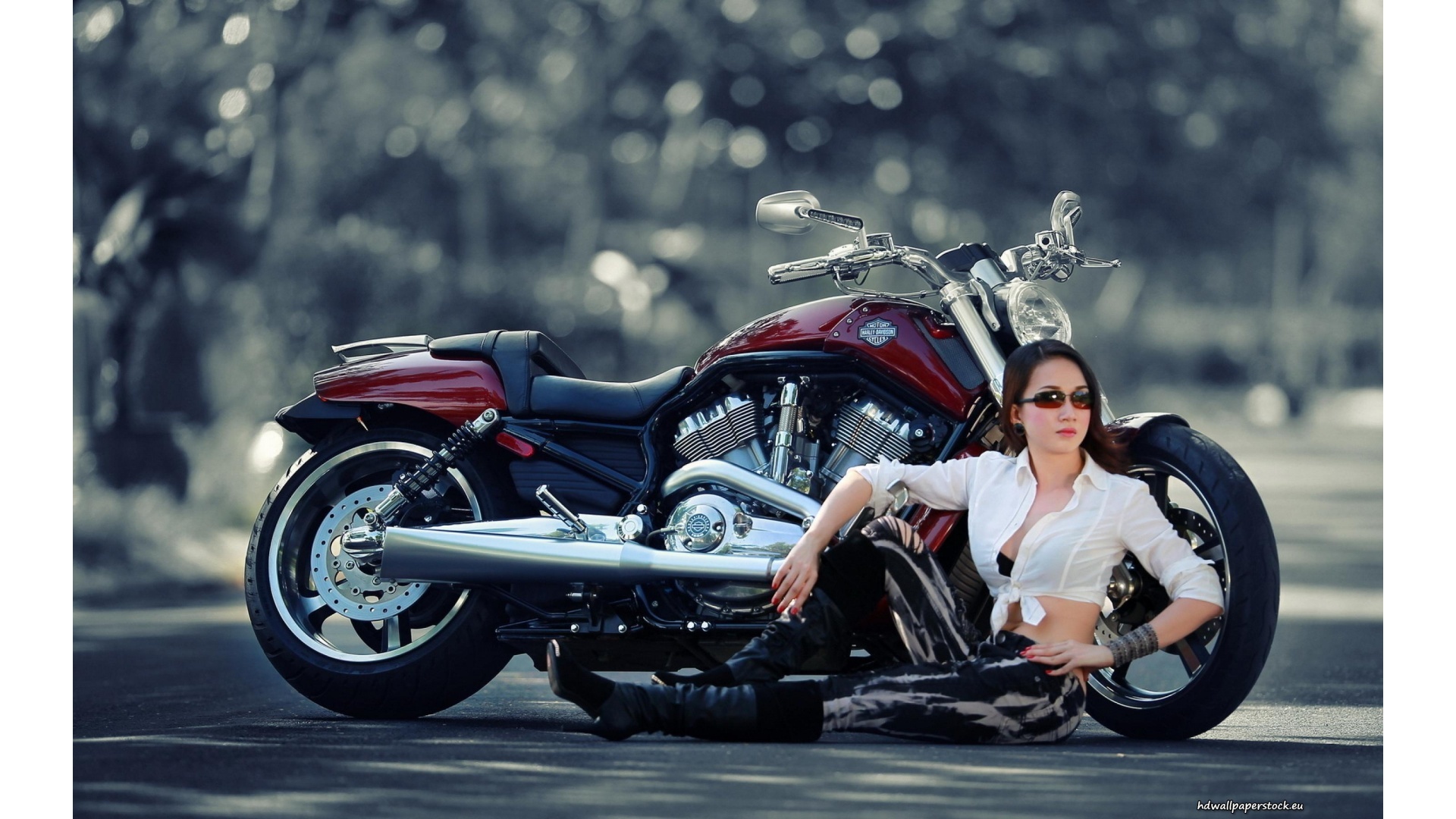 Classical Understanding
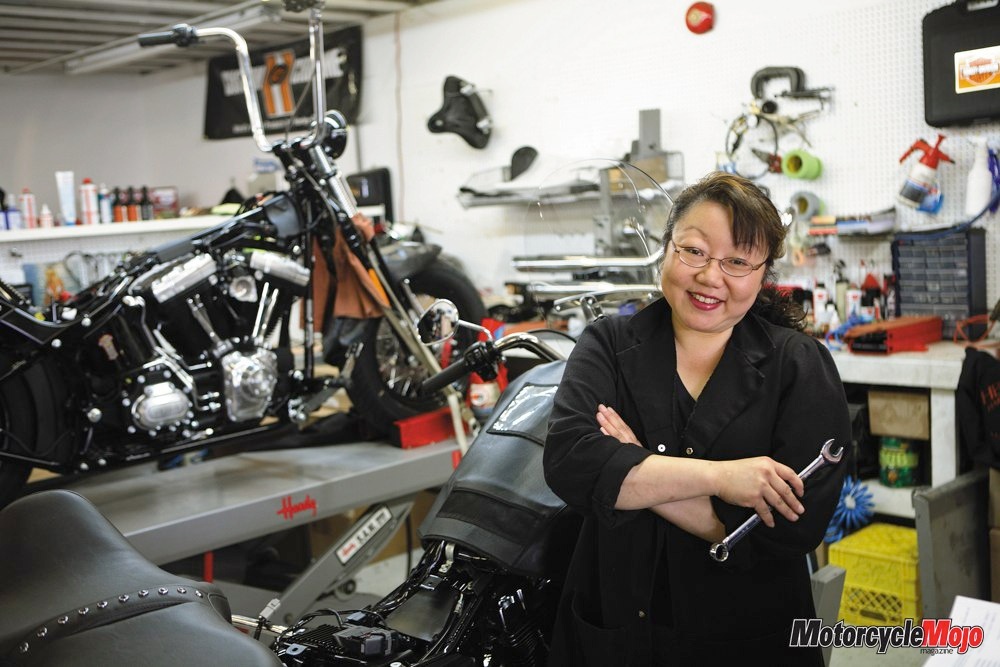 Romantic + Classical Understandings
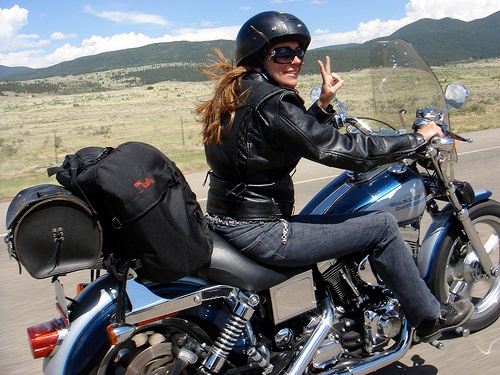 Mirror for Conventional Toilet Cleaning
Camera for Toilet Cleaning
From sticks, motorbikes, mirror, camera….. What lead to us?
Project example: “Egg Replacement” mission is making the egg without dependency on animals.
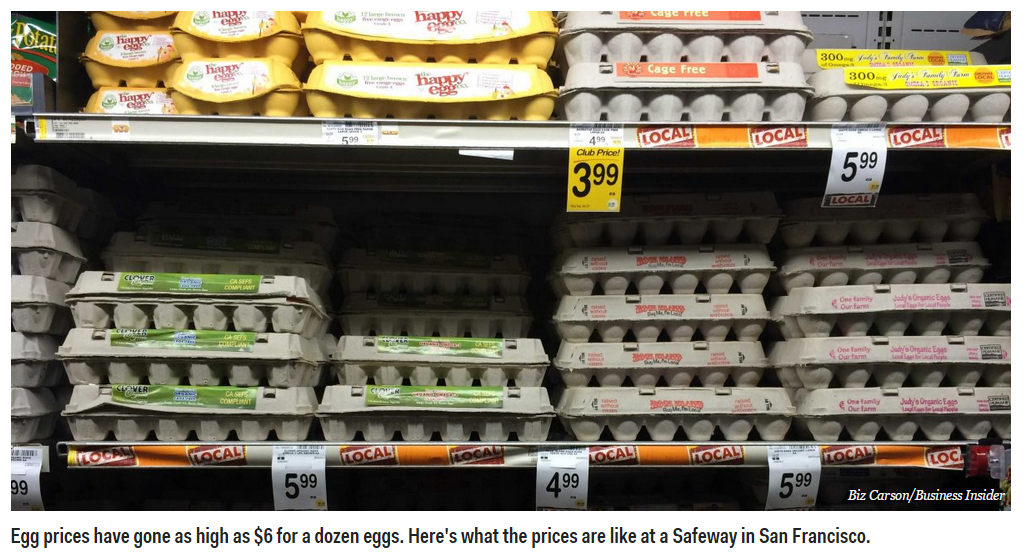 ---cont.  “What your takes on this”
Romantic
Classical
Massive Opportunity
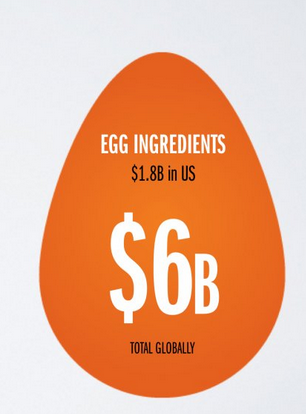 google “Just Mayo, Just Cookies, Just Cookie Dough” 
of Hampton Creek Inc. for reference
How we are going to proceed!
Your thinking and feedback
Project ideas for startup and new venture etc…
Hand-on projects on analytics by using machine learning or deep learning!!!
http://h2o.ai/
https://gallery.azureml.net/
Assignment for next week
Case Study and Discussion: "Which Company and/or which Technology will be on your Top List for the next 10-year“   search and prepare for 10min. presentation and 10min. Q&A(as a host)
Recommend using Prezi style of presentation https://prezi.com/signup/public/  (for free and open)